Je reconnais
 les chiffres
1  2  3  4  5
6  7  8  9
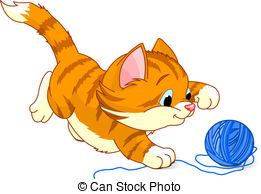 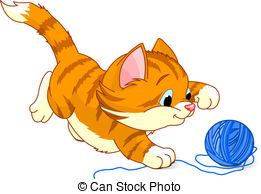 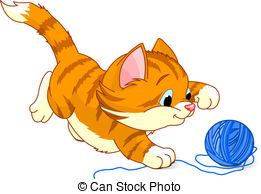